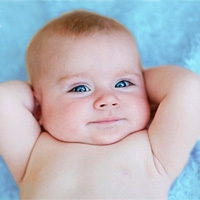 Составила  педагог-психолог  
высшей  категории 
Н.Н.Засыпкина
Представители -поколения Z
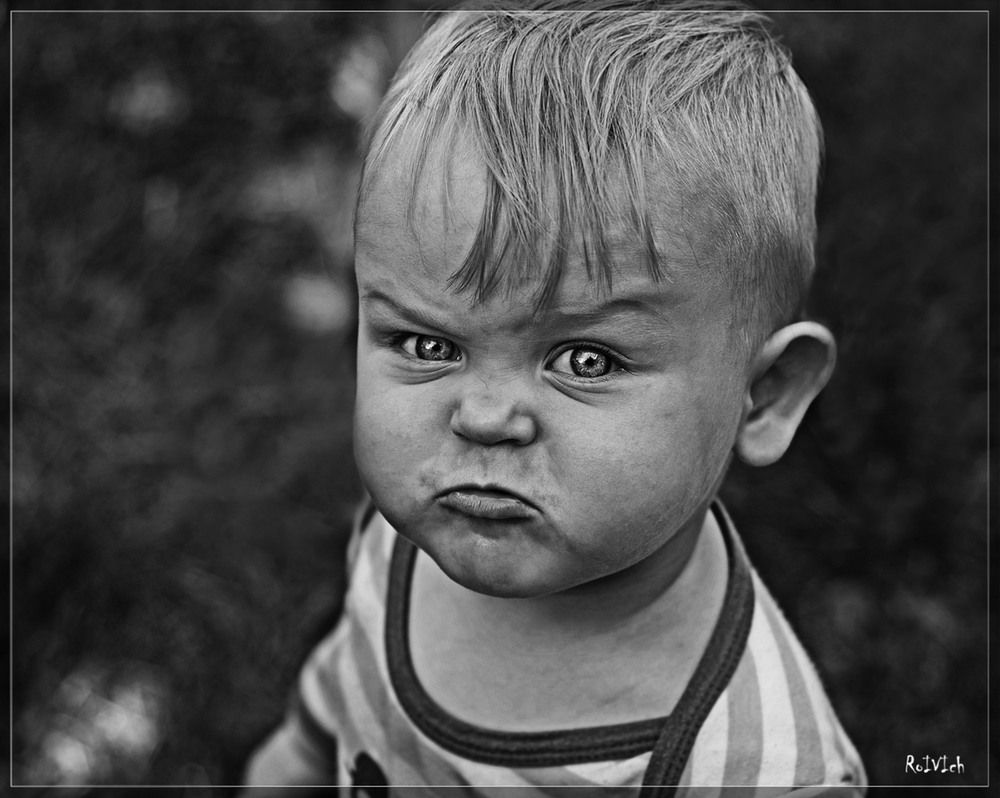 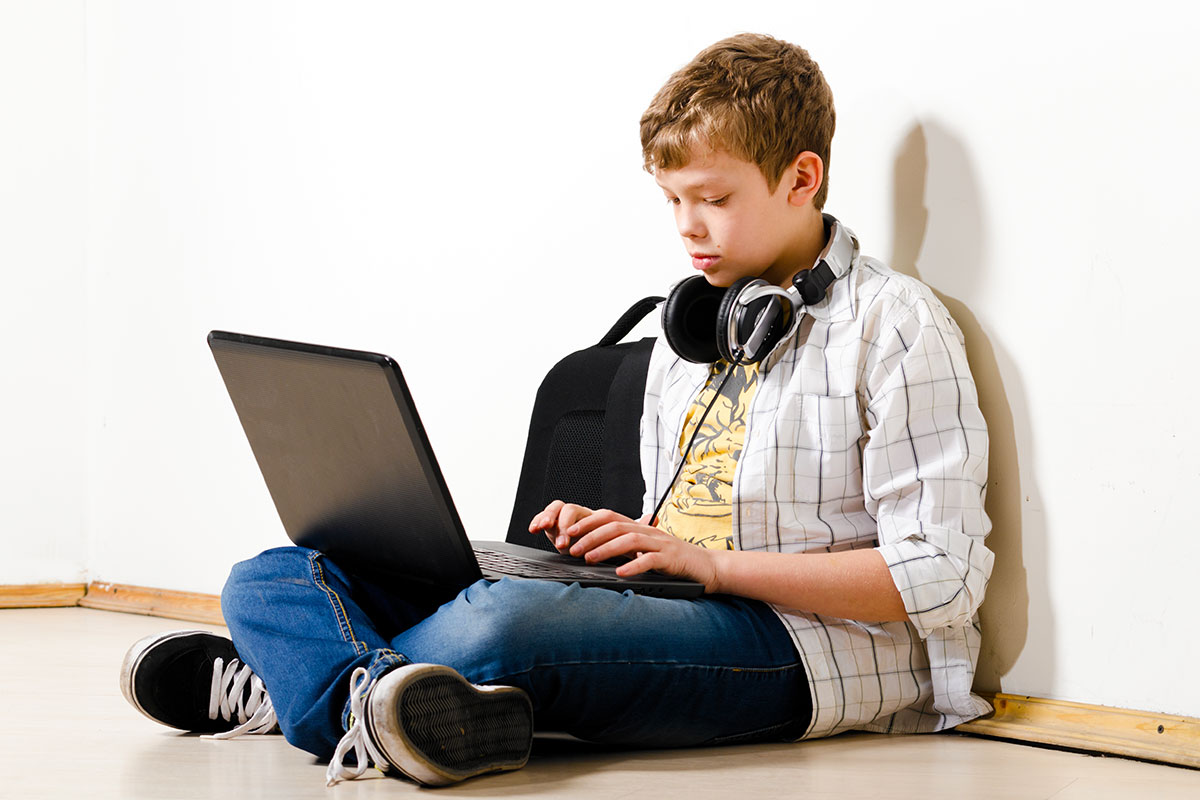 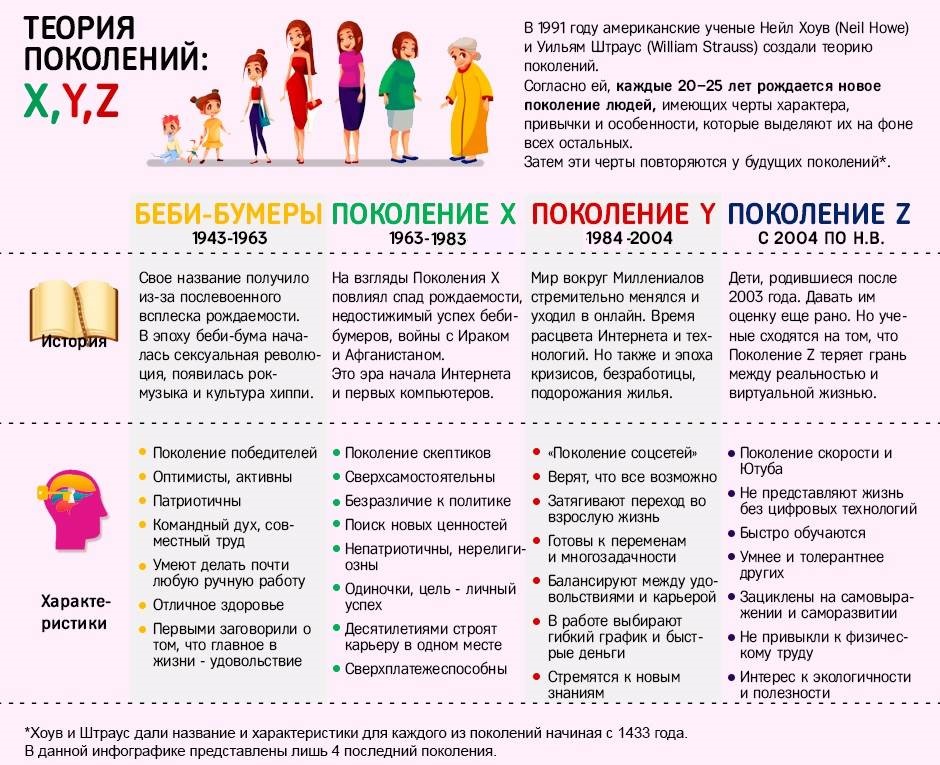 забыть о прошлых неудачах;
позволить ребенку начать с «нуля»,  вселяя ему уверенность,  что он справится с возникшей проблемой,  что взрослый верит в него,  в его способность достичь успеха;
помнить о прошлых удачах и возвращаться к ним,  а не к ошибкам;
избегать подчеркивания промахов ребенка;
показывать,  что вы удовлетворены ребенком;
уметь и хотеть демонстрировать принятие индивидуальности ребенка,  симпатии (а родители –  любви) к нему;
уметь помочь ребенку разбить большие задания на более мелкие,  такие с которыми он может справиться;
внести юмор во взаимоотношения с ребенком;
проводить больше времени с ребенком;
знать обо всех попытках ребенка справиться с заданием;
позволить ребенку самому решать проблемы там,  где это возможно;
избегать дисциплинарных поощрений и наказаний;
проявлять эмпатию (сопереживание) и веру  в ребенка.
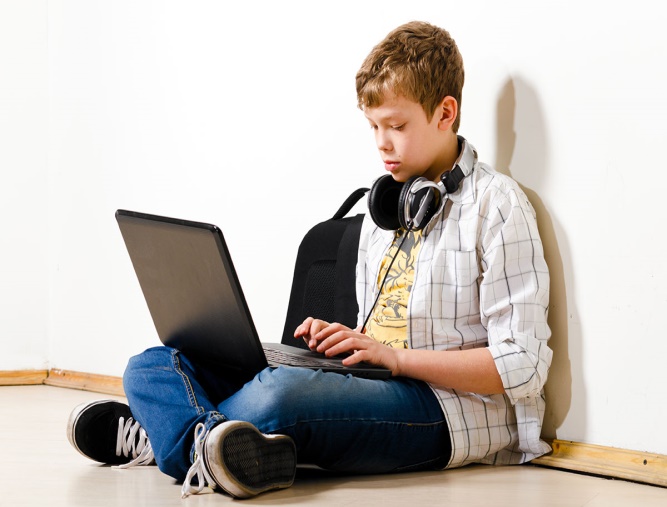 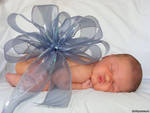 Представители -             поколения Z